BIBLIJSKA DOKTRINA :        PROPOVEDANJE  EVANĐELJA
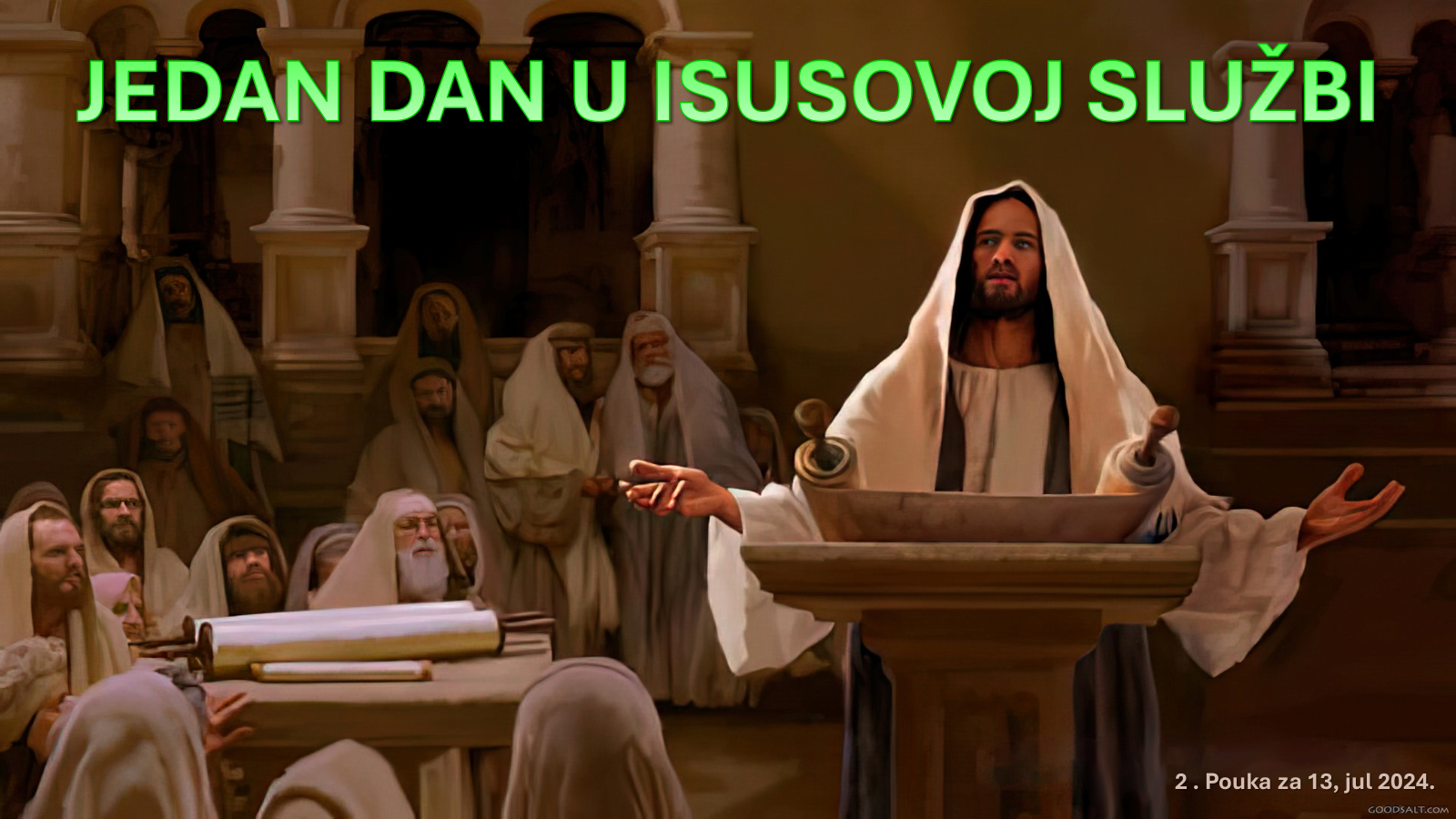 3. tromesečje 2024                          Prezentacija biblijske pouke                        13. jul 2024.
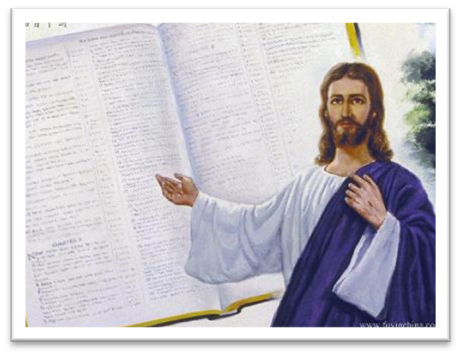 Upamtite stih
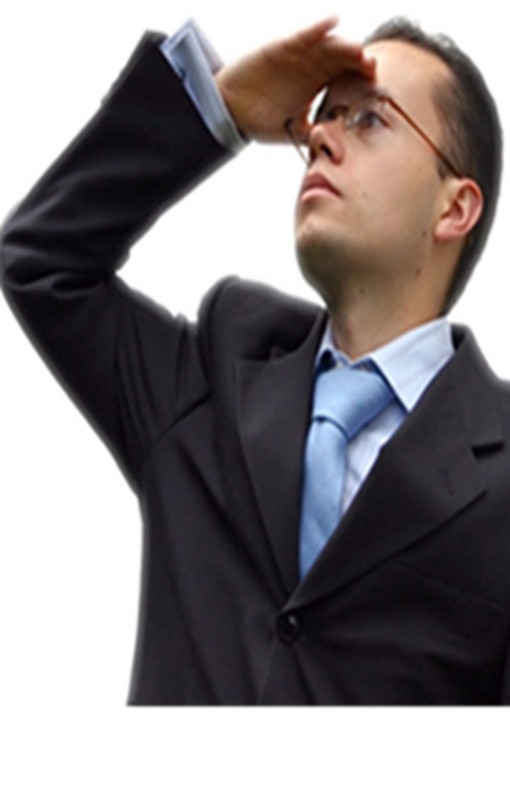 MARKO 1,17:
”I reče im Isus: hajdete za mnom i učiniću vas lovcima ljudskim.“
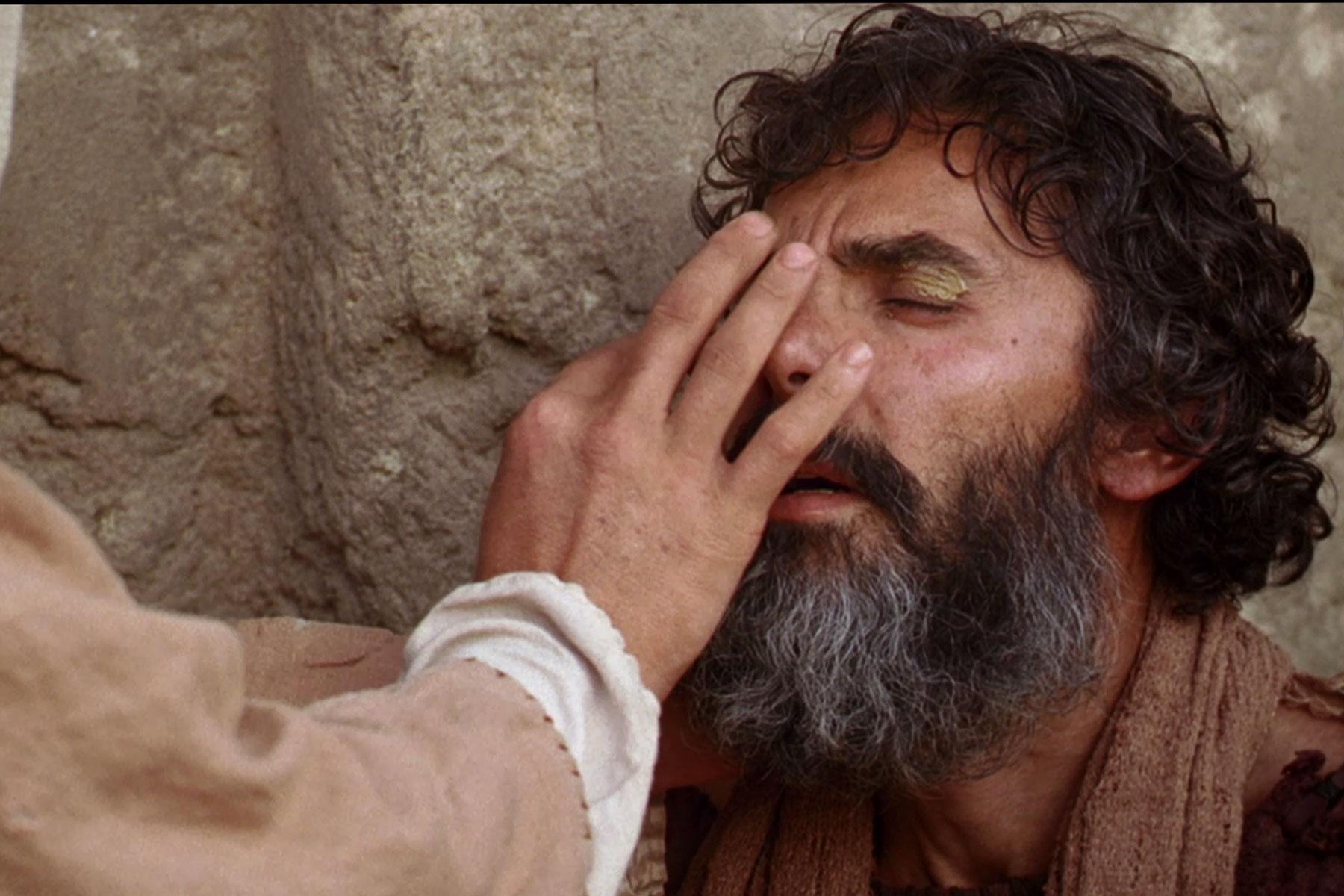 Izrazi Božje ljubavi
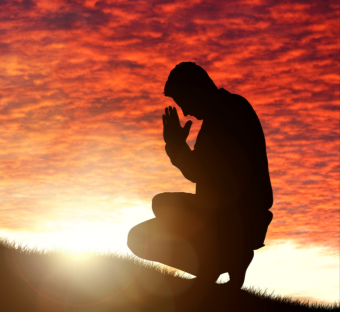 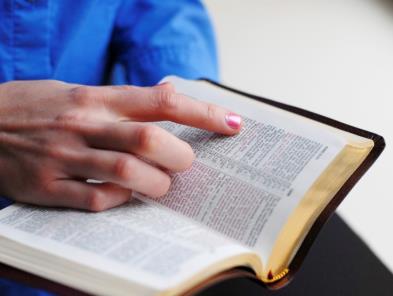 U Evanđelju po Marku Isus stupa u zemaljsku službu u
 saradnji sa Ocem. Marko od samog početka svog izveštaja jasno po-
kazuje da je Isus “Sin Božji” i prikazuje Ga kao “Sveca Božjeg”. Kao
 Božji Sin, Isus propoveda “Evanđelje Božje”. Sa ovim nebeskim prepo-
rukama Isus započinje aktivnu službu na zemlji, kao što je opisano u
 prvom poglavlju Evanđelja po Marku.
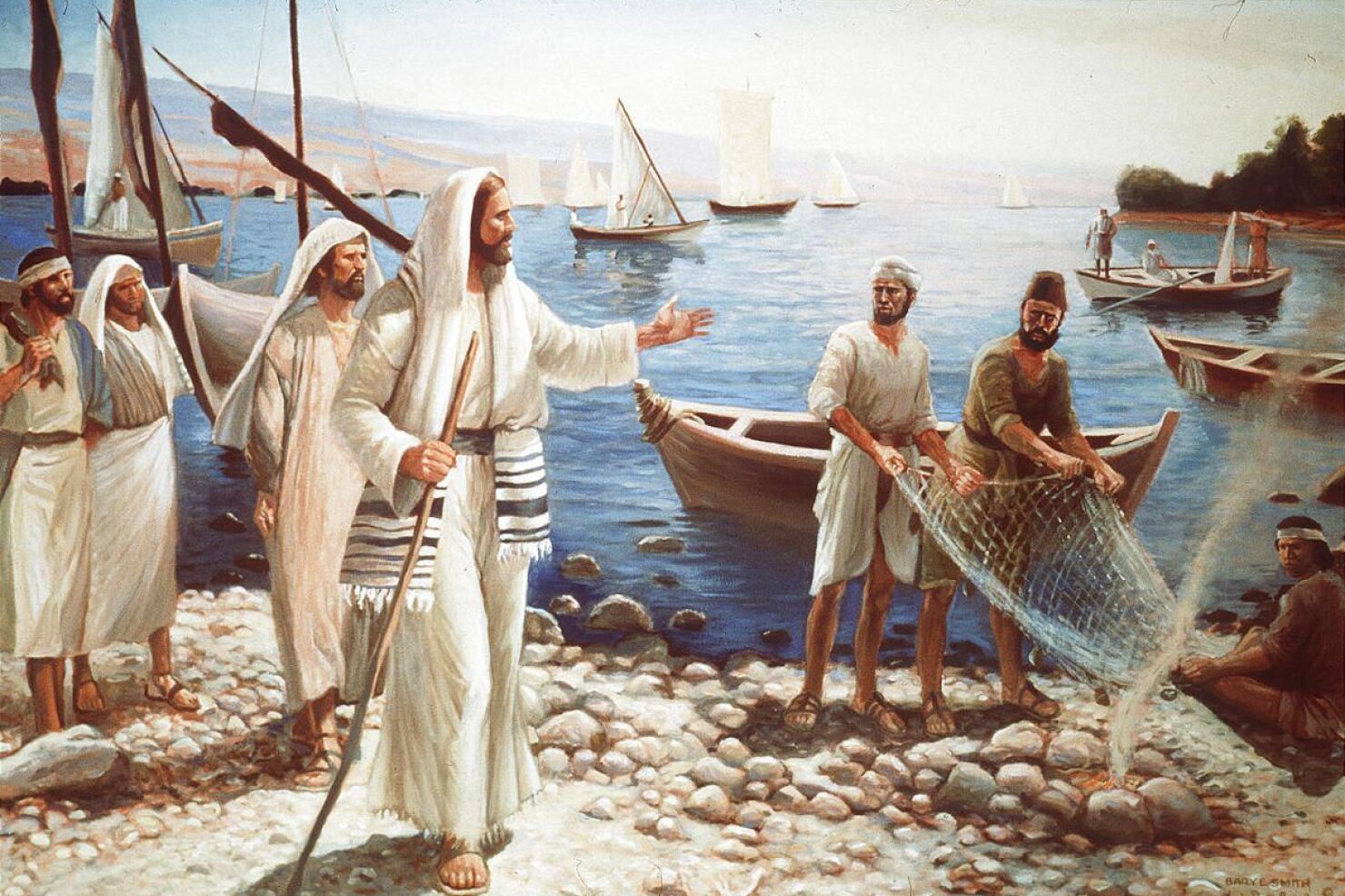 “Pođite za mnom, reče im, ‘i učiniću vas ribarima ljudi.’ ”
(Marko 1,17 SSP)
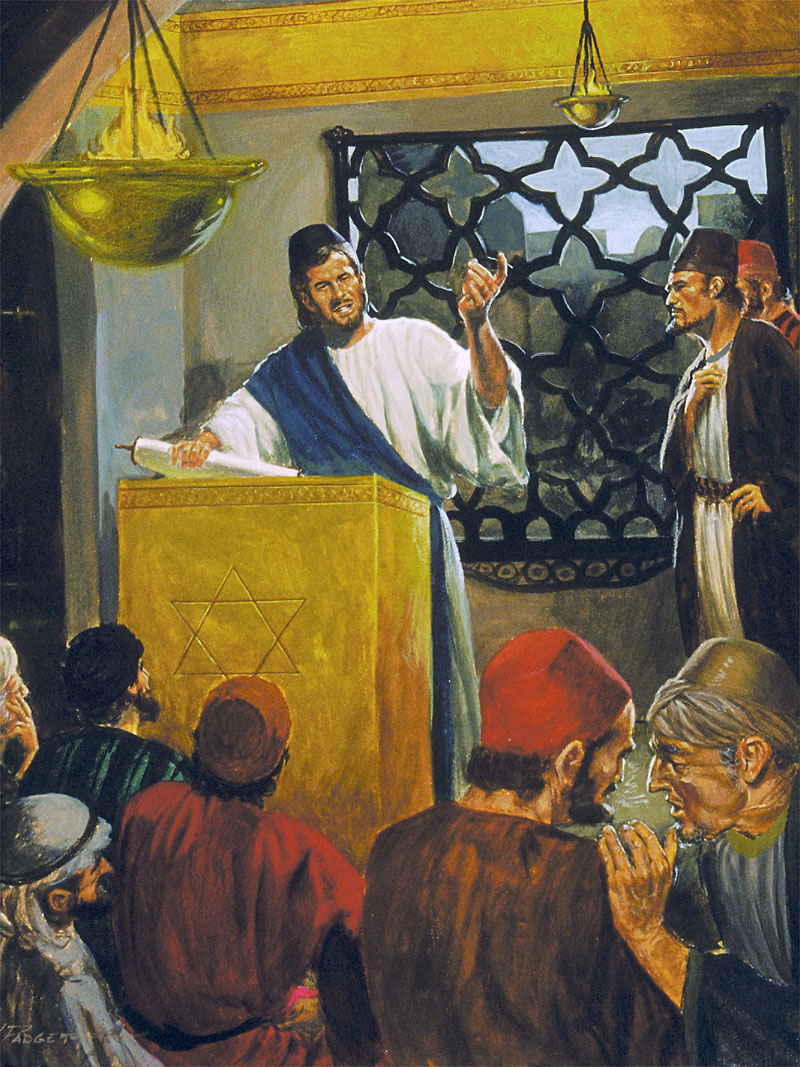 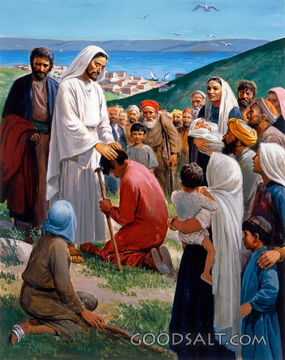 Kako je izgledao jedan dan u Isusovom životu? Kako  bi to bilo da ga pratimo celu sedmicu?
Marko nam pomaže da doživimo ovo iskustvo u posle- dnjem delu njegovog prvog poglavlja (Marko 1,16-45).
Pratićemo Isusa i posmatrati kako pozva grupu ribara da Ga stalno prate za svo vreme uživanje u napornom subotnom danu; i, konačno, videćemo kakvi su bili njihovi svakdnevni običaji.
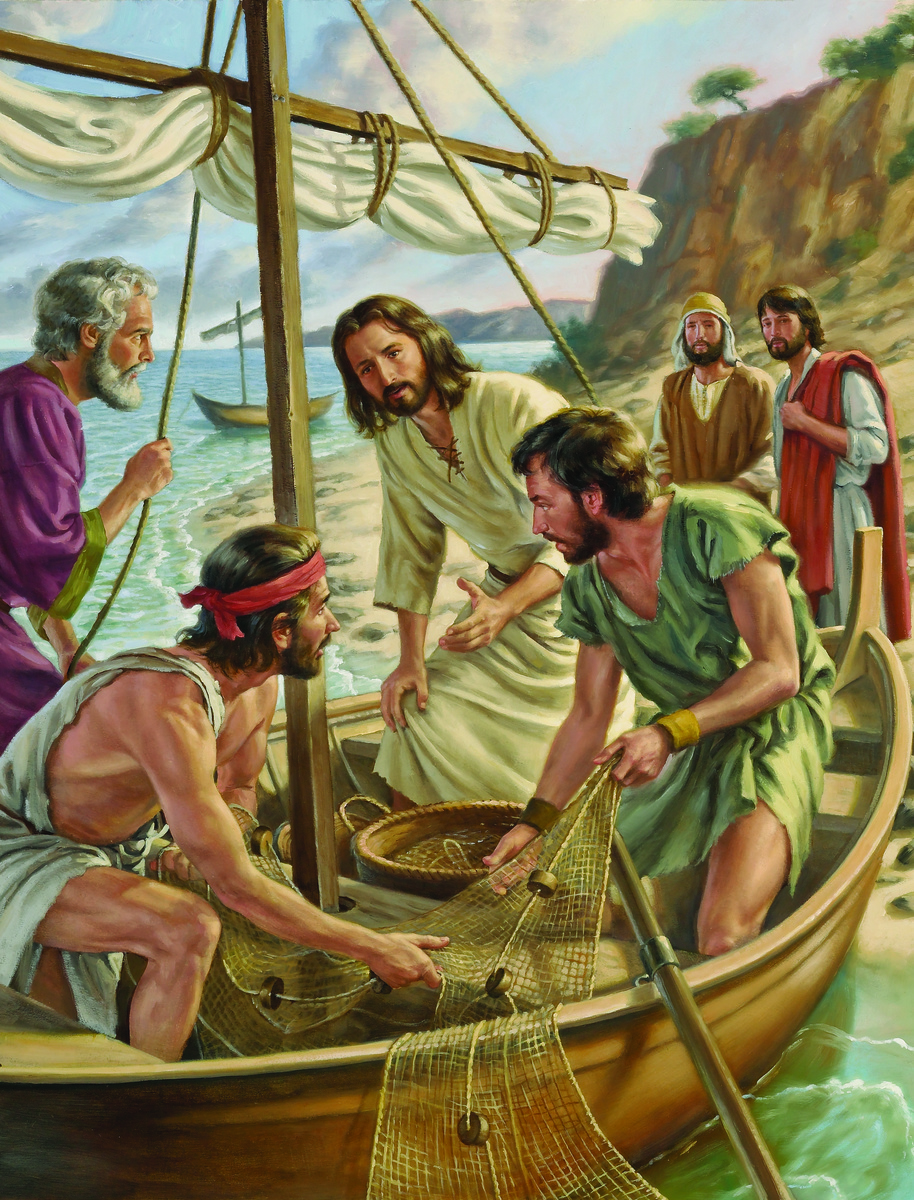 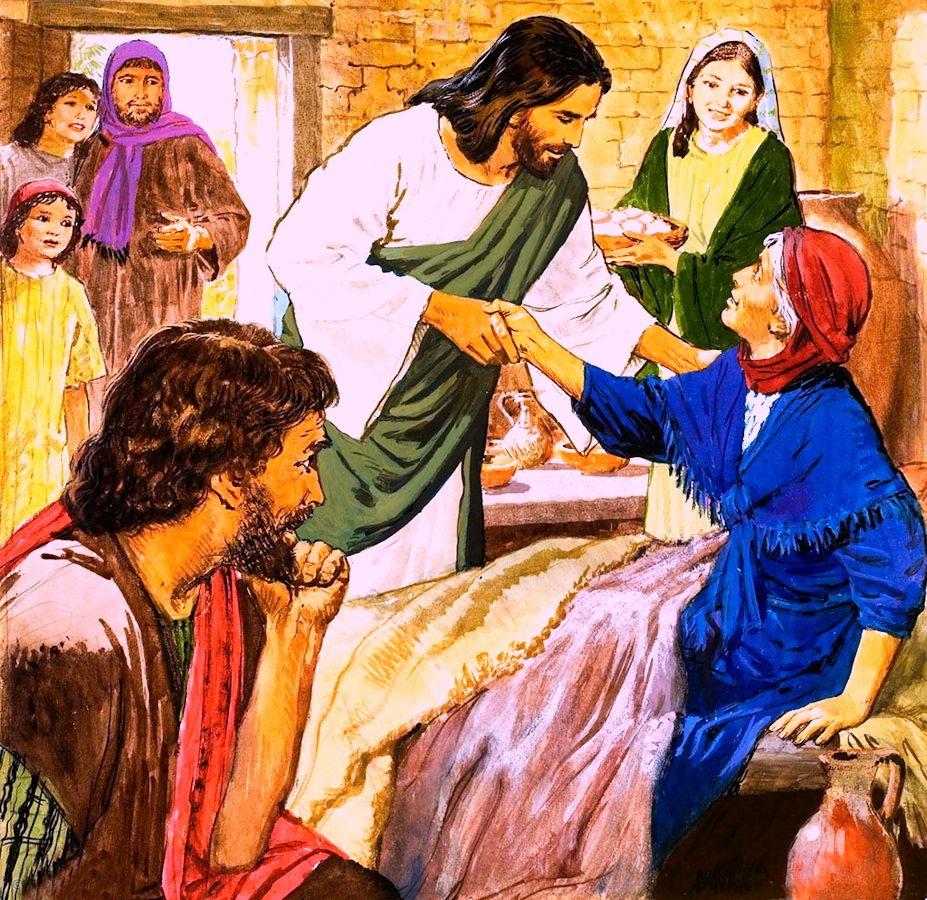 Specijalne aktivnosti:
        Pozivanje učenika. Marko 1,16-20.
Subotne aktivnosti:
Propovedanje u sinagogi. Marko 1,21-28.
Isceljivanje. Marko 1,29-34.
Dnevne aktivnosti:
Molitva i propovedanje. Marko 1,35-39.
Isceljivanje i poštivanje zakona. Marko 1,40-45.
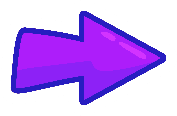 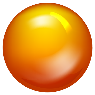 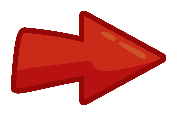 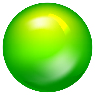 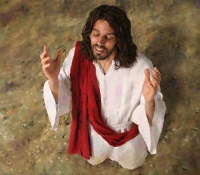 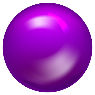 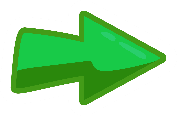 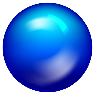 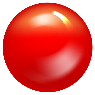 POSEBNE AKTIVNOSTI
POZIVANJE UČENIKA
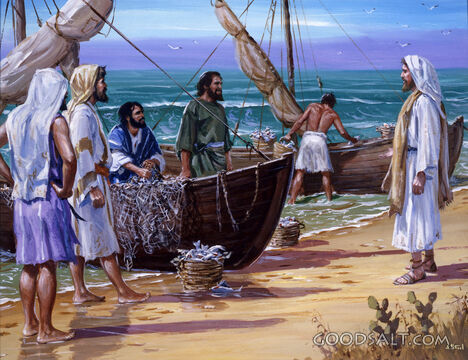 “I reče im Isus: hajdete za mnom, i učiniću vas lovcima ljudskim.”      (Marko 1,17)
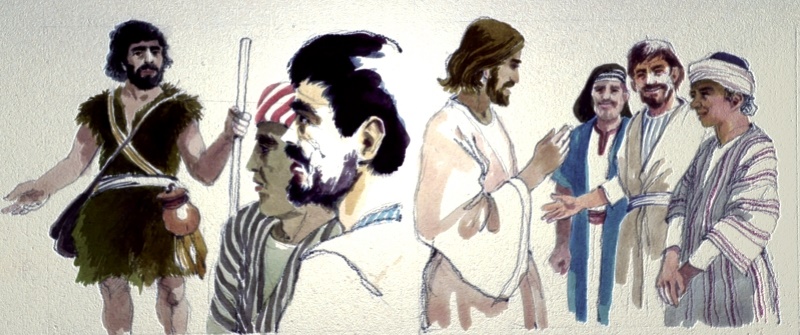 Marka karakteriše njegova sažetost. Ako ne istražimo ostala evanđeljia, mogli bismo doneti pogrešne zaključke o Mrkovom izveštaju.
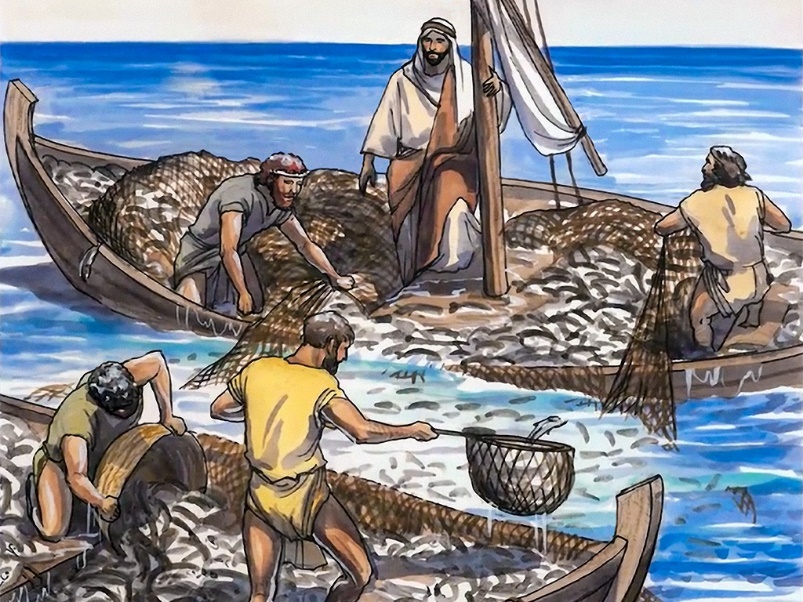 Ovo nije bio prvi susret ovih ljudi sa Isusom. Kao sledbenici Jovana Krstitelja, čuli su njegove reči o Isusu, i odlučili da Ga prate. Prvi koji su to uradili bili su Andrija i Jovan, a zatim i njihova braća (Jnovan 1,35-42).
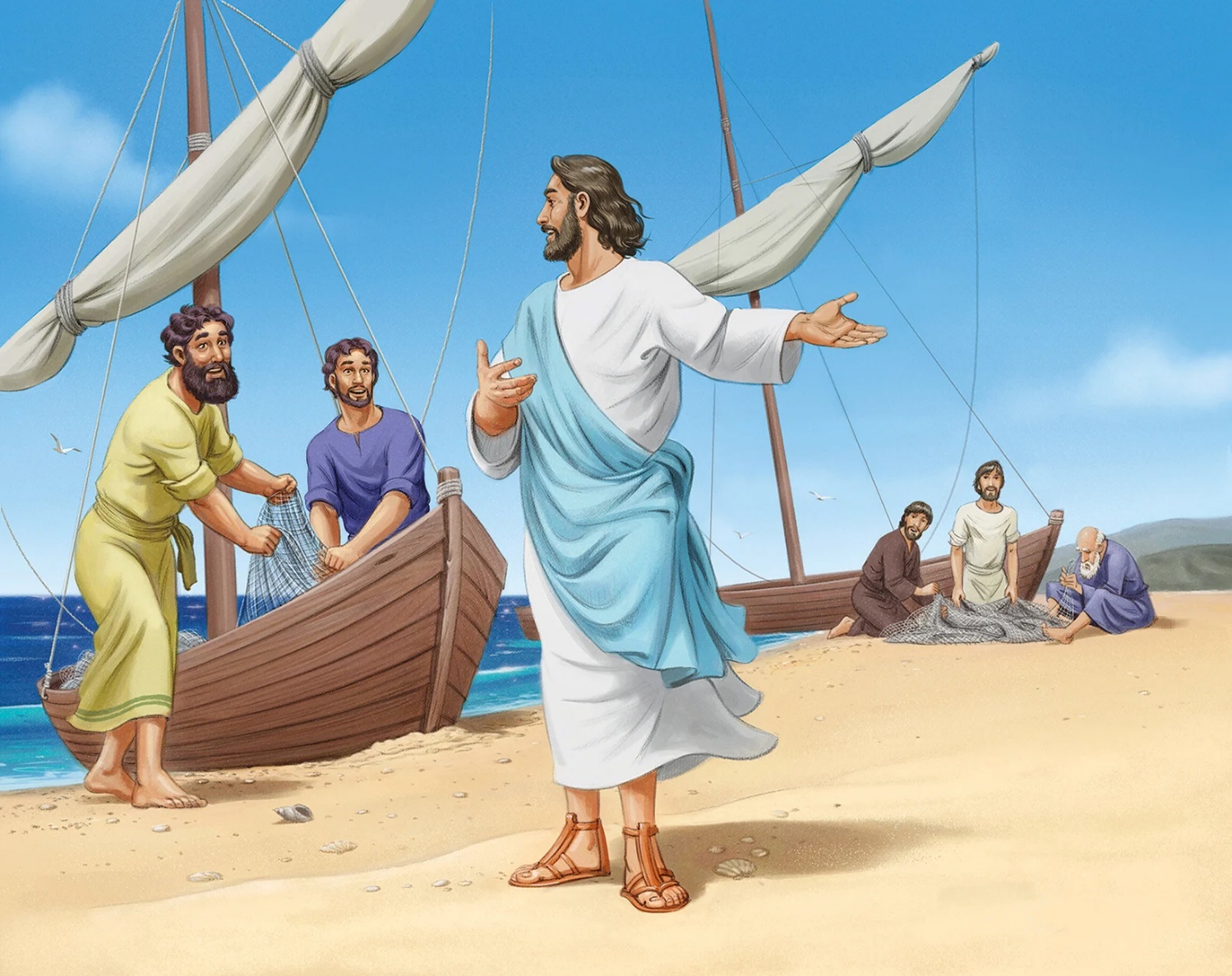 Isus propoveda iz Petrovog broda, a onda se odigrava čudesan ulov. Mreže četvorice braće su se skoro prodrle mnoštvom  ulovljenih riba (Luka 5,1-7). I dok Jakov i Jovan krpe prodrte mreže, Petar pada pred Isusove noge  (Luka 5,8-11).
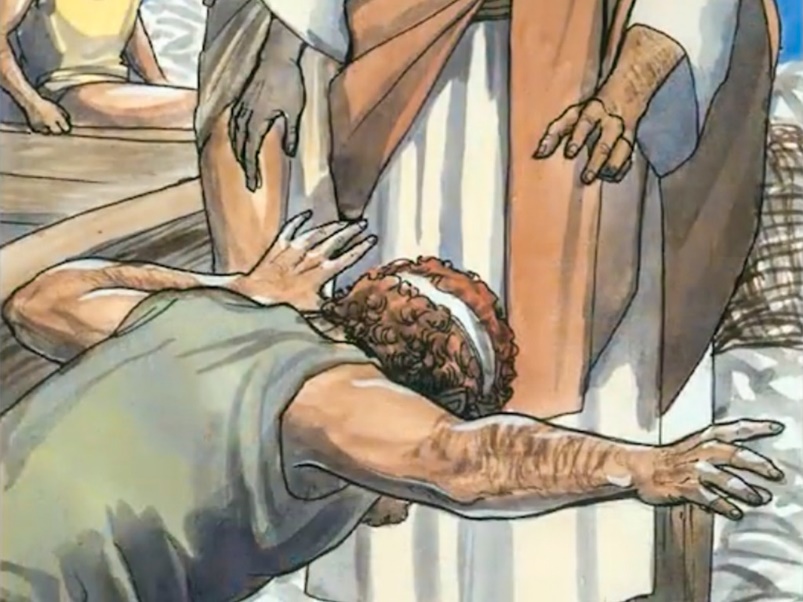 Jakov i Jovan su ostavili oca zaduženog za porodični posao, a Petar i Anrdija su ostavili svoj životni posao ribara da bi bili “ribari“ duša. Slušajući Isusov poziv, promenili su svoje živote i kasnije živote celog sveta.
SUBOTNE AKTIVNOSTI
PROPOVEDNJE U SINAGOGI
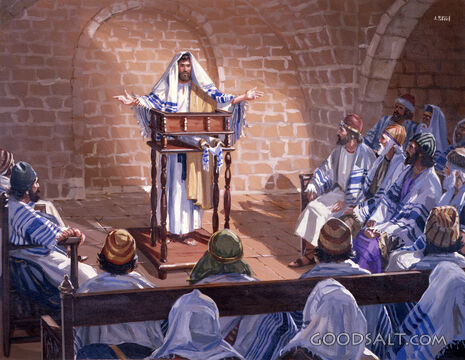 “I dođoše u Kapernaum; i odmah u subotu ušavši u zbornicu, učaše. ” (Marko 1,21).
Evanđelja jasno govore da je odlazak u sinagogu u Subotu bio Isusov običaj, a ne izolovan događaj (Luka 4,16).
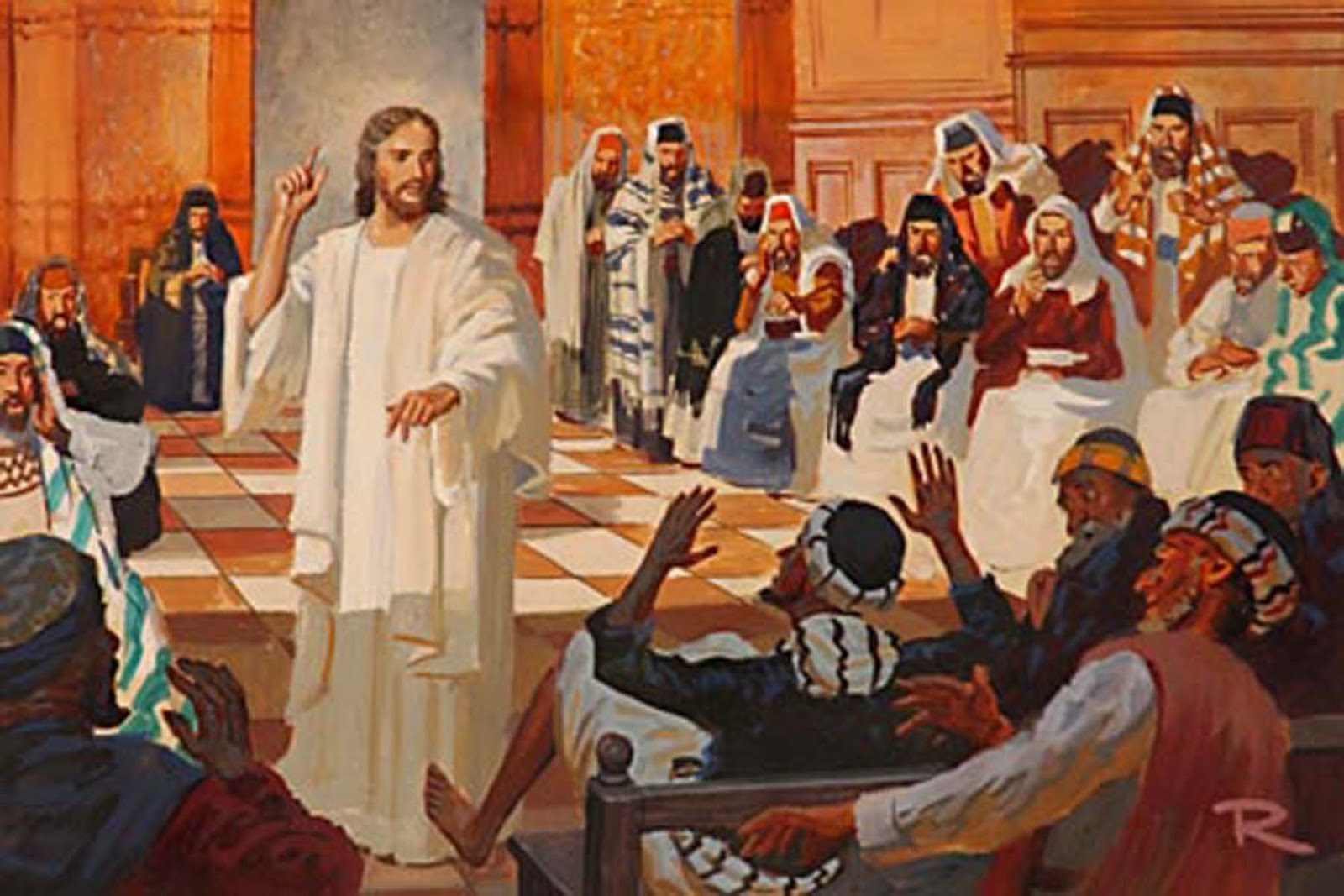 Kako su ljudi reagovali na Isusovo propovedanje? (Marko 1,22).
Ipaki nisu svi bili srećni. Neprijatelj je odlučio da prekine službu, nadajući se da će poništiti Isusov uticaj (Marko 1,23-26). Brza intervencija dovela je do toga da su ljudi bili još više pod Isusovim uticajem (Marko 1,27.28).
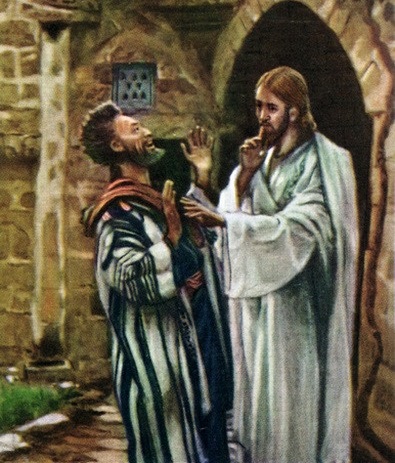 Iz ovog događaja izdvajaju se tri činjenice:
ISCELJIVANJE
“A kad bi pred veče, pošto sunce zađe, donošahu k njemu sve bolesne i bjesne” (Marko 1,32)
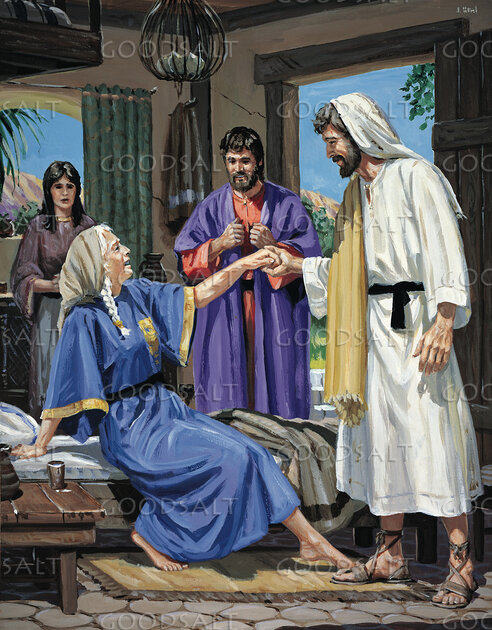 Na kraju službe u sinagogi, Isus se povukao sa svoja četiri učenika u Petrovu kuću kako bi u privatnosti  uživali u obroku (Marko 1,29).
Dok su pripremali sto, rekli su Isusu za Petrovu taštu, koja je ležala bolesna od groznice (Marko 1,30). Čim ju je Isus izlečio, ova žena se odmah posvetila služenju gostiju (Marko 1,31). Dobrobiti koje nam Isus daje izazivaju u nama želju da ih podelimo sa drugima.
Čudo opsednutog demonima bilo je tema razgovora tih dana u mnogim domovima u Kapernaumu. Dakle, na kraju svetih sati Suboto, kada je sunce zašlo, doveli su mnoge bolesnike da ih Isus isceli (Marko 1,32-34).
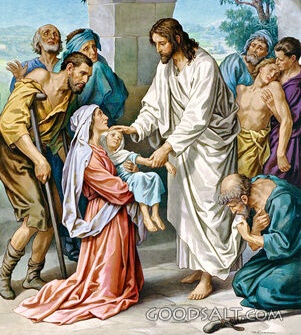 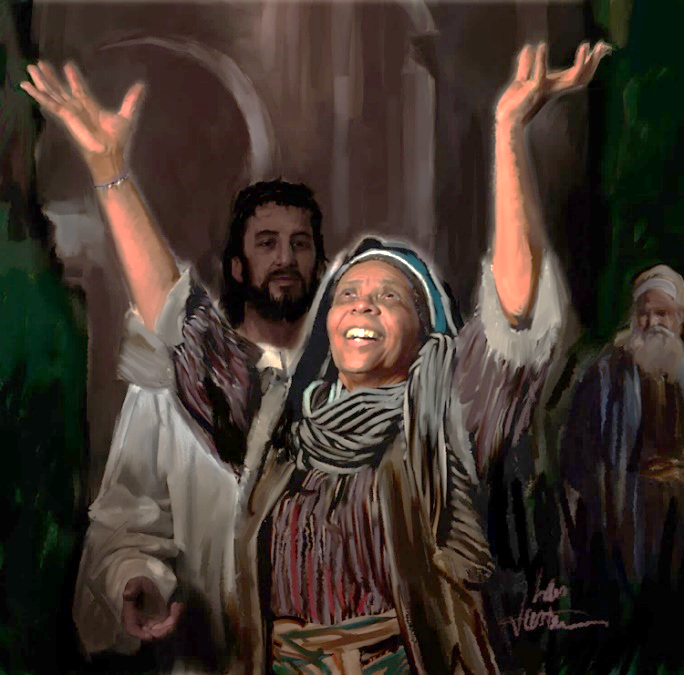 Kakva radost! Kakvi su uzvici pohvala odjekivali u Simonovoj kući! I ne samo da su izlečeni veličali Boga, nego se i sam Isus radovao njihovom isceljenju.
Posle iscrpljujućeg dana, kasno u noć, Isus je konačno uspeo da nađe vreme da se odmori.
DNEVNE AKTIVNOSTI
MOLITVA I PROPOVEDANJE
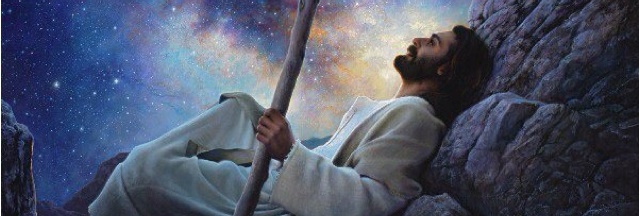 “A ujutro vrlo rano ustavši, iziđe i otide nasamo, i onde se moljaše Bogu.” (Marko 1,35)
U nedelju su učenici čekali da Isus propoveda u gradu. Ali Isus je imao druge  planove. On je svojim rečima i delima trebalo da bude od koristi i mnogim drugima (Mark 1:36-39).
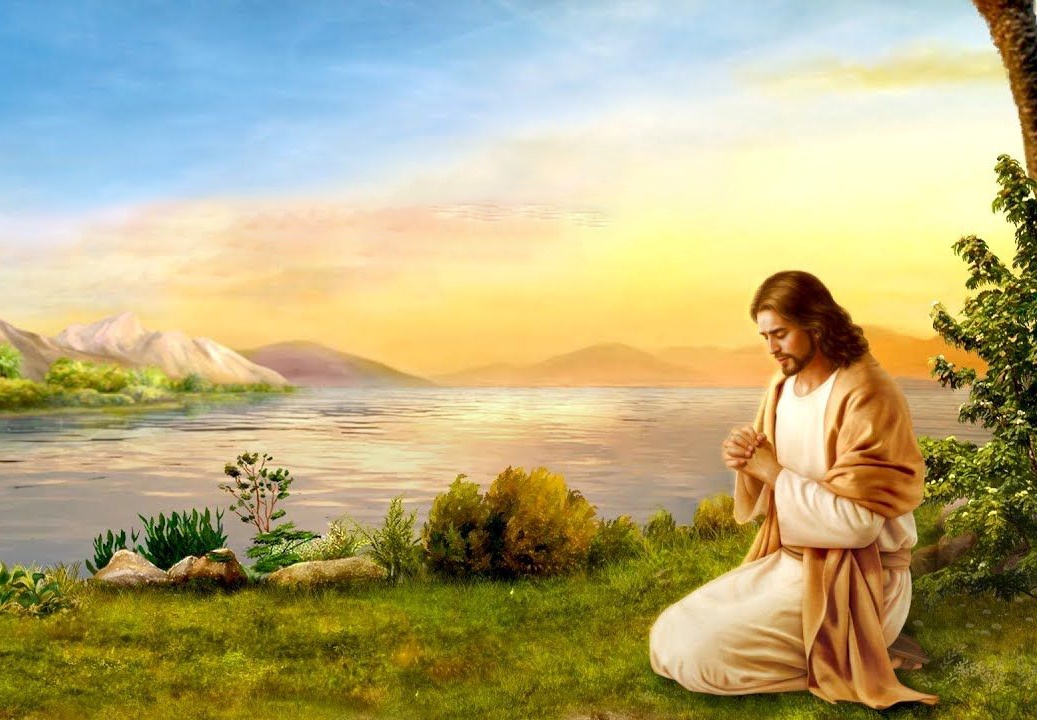 Međutim, Isus nije delovao po svom planu. Kao i obično, otišao je prvo da razgovara sa Ocem kako bi mogao da Mu kaže šta treba da uradi tog dana (Marko 1,35; Jovan 8,28 ).
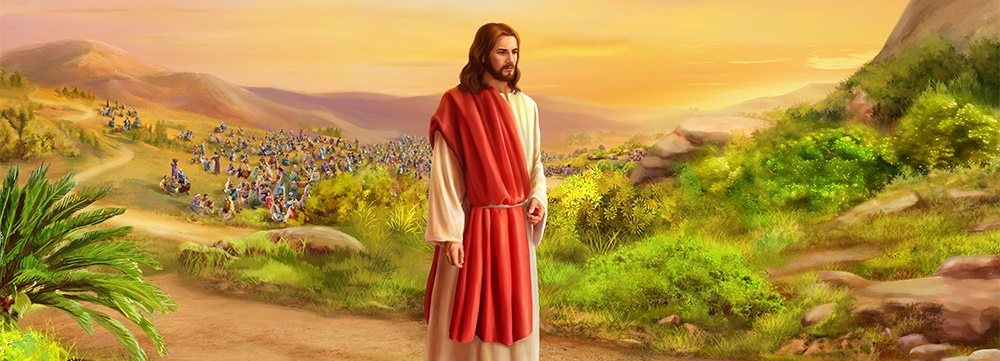 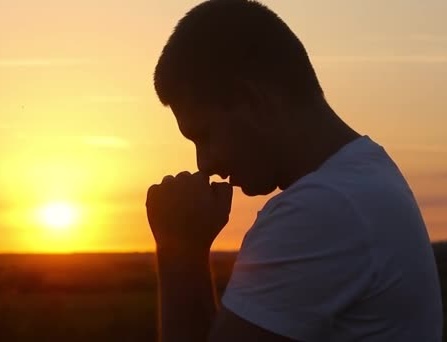 Svakog dana Isus je tražio Boga u molitvi, i poziva i nas da Ga sledimo (Marko 6,46; Luka 3,21; 5,16; 9,18; 11,1; 18,1). U posebnim prilikama, čak je čitave noći posvečivao u  molitvi(Luka 6,12.13; Mtatej14,21-23).
Zar ne bi trebalo, kao Isus, da tražimo Boga svaki dan u molitvi da bismo znali njegovu volju? Zar Ga u posebnim prilikama, nećemo tražiti u molitvi?
ISCELJIVANJE I POŠTIVANJE ZAKONA
“I reče mu: Gledaj da nikome ništa ne kažeš, nego idi te se pokaži svešteniku i prinesi za  očišćenje svoje što je zapovedio Mojsije za svedočanstvo njima.” (Marko 1,44)
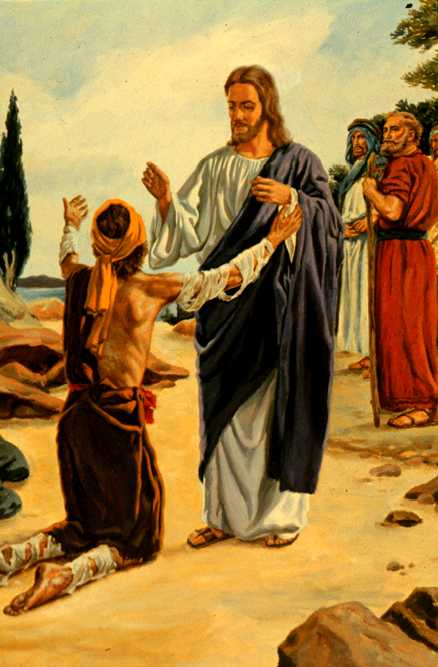 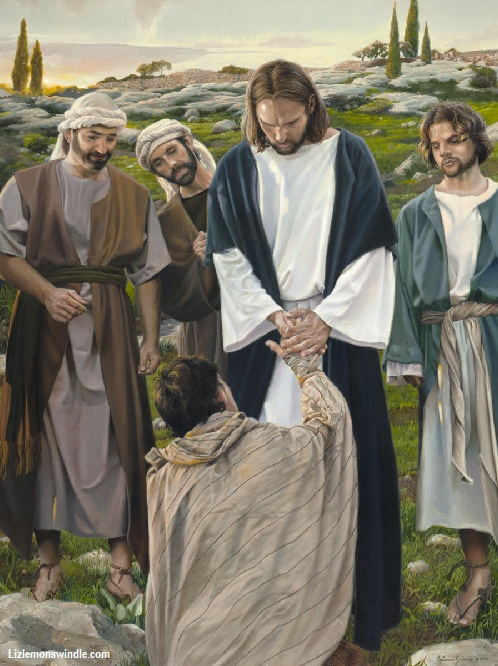 Izolovan od svakog ljudskog kontakta, gubavac je zbog svoje bolesti kleknuo pred Isusa moleći za isceljenje (Pon. zk. 13,45; Marko 1:40).
Pred masom, Isus radi nešto suprotno zakonu: dodiruje gubavca i zbog toga postaje nečist. Ali, umesto da primi gubavčevu nečistoću, gubavac je primio Isusovo isceljenje.
Dok pokajnički dolazimo isusu sa našim gresima i prljavštinom, on neće odstupiti od nas. Daće nam oproštaj i isceljenje, čineći nas čistim kao što je On.
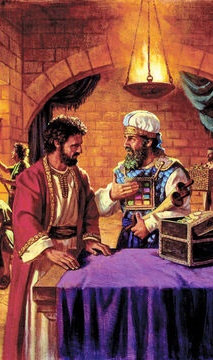 “Spasitelјev život na zemlјi nije bio lak. Ali On se nikada nije umorio od rada na spasavanju izgublјenih. Živeo je nesebičnim životom od svog rođenja do smrti. Nije se trudio da se oslobodi teškog rada i napornih putovanja. Rekao je da Sin Čovečji ’nije došao da mu služe, nego da služi i da život svoj da u otkup za  mnoge’ Matej 20,28. Ovo je bio veliki cilј Nјegovog života. Sve ostalo je bilo manje važno. Vršiti volјu Božju i završiti Nјegovo Delo bilo je za Nјega kao hrana i piće. U Nјegovom Delu nije bilo misli o sebi."
Elen G. Vajt, Put Hristu, str. 77 original.
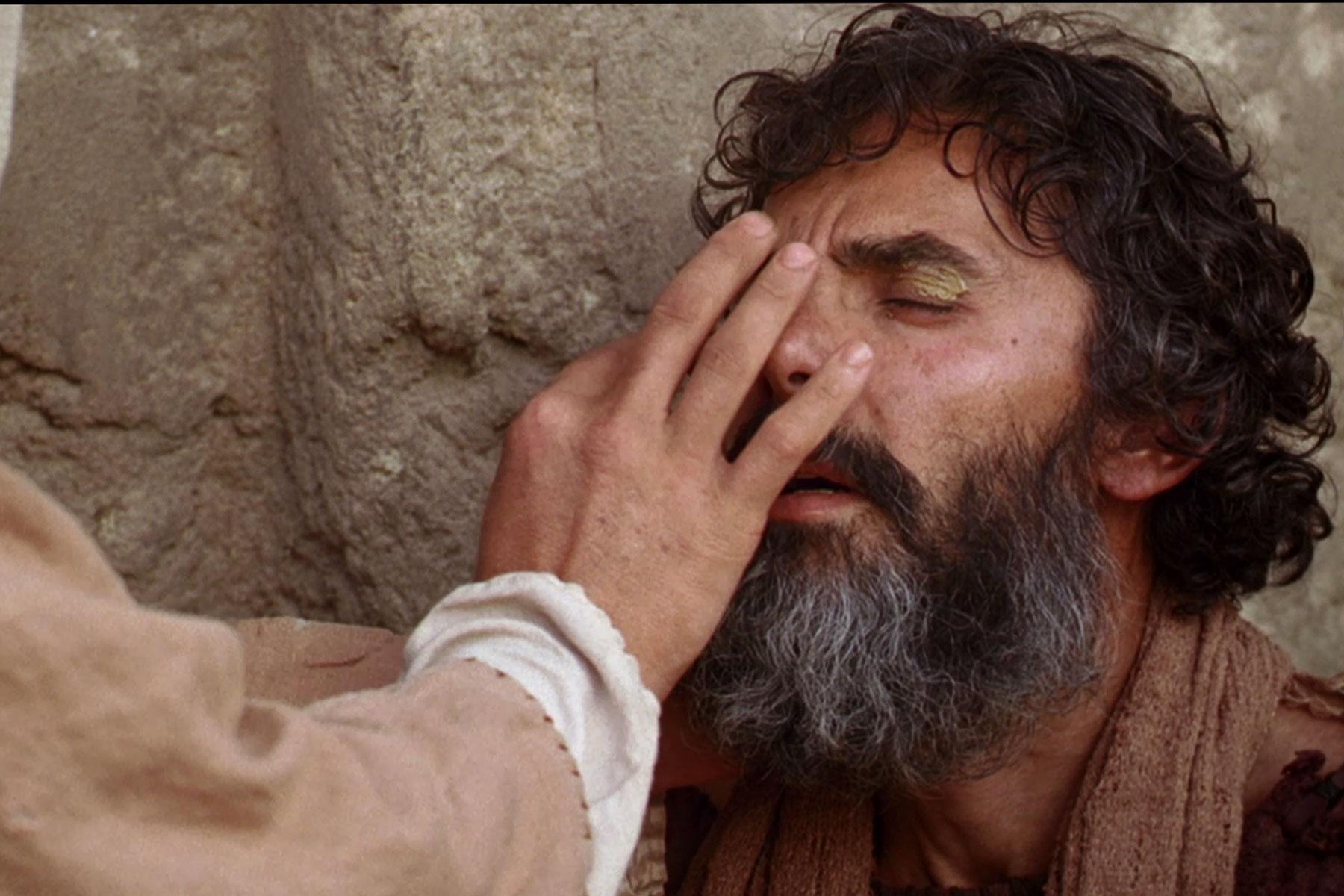 ZAKLJUČAK
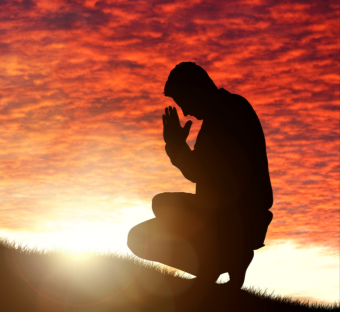 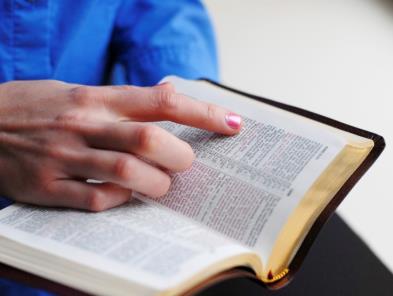 U pouci za ovu sedmicu razmatrali smo određene aspekte Isusove
 službe, kao što je prikazano u Marku 1:
 1. Isusova služba u saradnji sa Ocem.
 2. Isusova misija iz Kapernauma širi se u čitavu Galileju.
 3. Isusov molitveni život.
 4. Isusova vlast.
 5. Isusov susret sa nečistim duhovima.
PRIMENA
?
Kako mi znanje iz pouke: ”Jedan dan u Isusovoj službi“, može  pomoći danas?
Razumevši da mi Isus želi pomoći, da se podsetim naloga: ”Utolite i znajte da sam ja Bog” (Ps.46,10), da shvatim da je Biblija još uvek Božji najveći dar koji otkriva Njegov plan otkupljenja,
Da li želim da usred društvenih i kulturoloških uticaja prihvatim Sveto pismo kao autoritativno, nepogrešivo otkrivenje Božje volje? 
Da li želim da ostanem veran čitavom Pismu a to znači da držim i zapovesti Božje i imam svedočanstvo Isusa Hrista?
PRENOŠENJE ISTINE
Koje  promene  treba  da ostvarimo u svom životu?
?
Koje biblijsko načelo iz ove pouke možemo  da primenimo danas?
PLAN
?
Kako pouku: ”Jedan dan u Isusovoj službi”, možemo  da koristimo iduće sedmice?
Razgovarajte u razredu ili grupi:
1. Pročitaj Marko 1,16-20. Ko su ljudi koje je Isus pozvao da budu Njegovi učenici i kakav je bio njihov odgovor?
2. Pročitaj Marko 1,17. Koji poziv je Isus uputio Simonu i Andriji na obali Galilejskog jezera?
3. Pročitaj  Marko 1,16-20..Razmisli zašto su ti ljudi odmah napustili svoje brodove i krenuli za Isusom? 
5. Pročitaj Marko 1,21-28. Koji se nezaboravan događaj odigrao u sinagogi u Kapernaumu i koje duhovne istine možemo iz toga naučiti?
6. Pročitaj Marko1,29-34. Kako je Isus pomogao Petrovoj porodici i koje duhovne pouke možemo izvući iz tog izveštaja? 
7. Pročitaj Marko 1,33. Šta se dogodilo te subotne večeri pred vratima Petrovog doma?
8. Pročitaj Marko 1,35-39. Koje se važne pouke mogu izvući iz toga što je Isus ovde radio?
9. Pročitaj Luka 6,12. Čemu nas to uči o Isusovom molitvenom životu?
10. Pročitaj Marko  1,40-45. Kakav je bio Isusov odnos sa ljudima na rubu društva ?


  



 
                                                                                                                                                                                               

 
  

 
 
 

 







 


  

 
 

                                                     
 

            


 
  

,
NAČELO
PRIMENA
PROBLEM
ODLUKA
Nemam vre- mena da se bavim sa tolikim zverima i drugim mnogim simbolima.
Sa početkom nove sedmice želim se sa punom ozbiljno-šću posvetiti dubokom  istraživanju proročke reči Evanđelja po Marku, i učinim svaki napor da Evanđeljem dosegnem  one koji danas još ne poznaju Hrista.
Želim da vidim Isusa licem k licu u Njegovom skorom dolasku!
1. Želim da budem marljiv istraživač istine, sposoban da shvatim njeno uče- nje za naše vreme.  
2. Želim da svoja iskustva prenosim drugima.
PRENOŠENJE ISTINE
Koje  promene  treba  da izvršimo u našem životu?
?
ODLUČITE!
Starting this week,,  I will depend upon Christ’s righteousness  not on my own righteousness
Starting this week, I will  submit my plans to God daily